Отчет о работе педиатрической секции за 2021 год
Букина Тамара Анатольевна
председатель педиатрической секции
Акция «Белая ромашка»
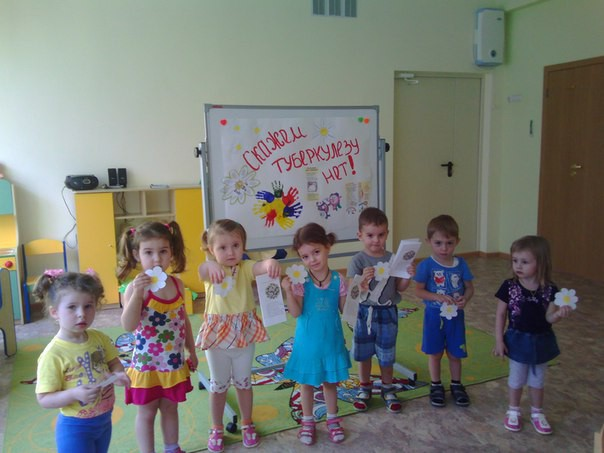 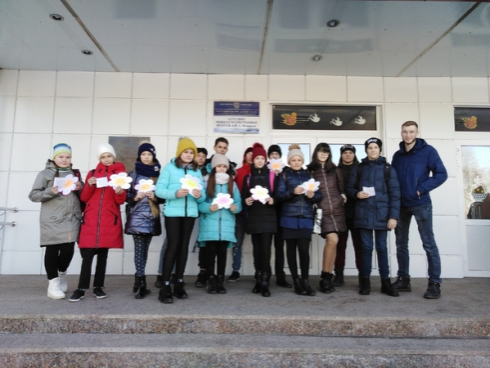 Участие во Всемирном дне здоровья
Проводили с детьми в школах и детских садах мастер-классы:
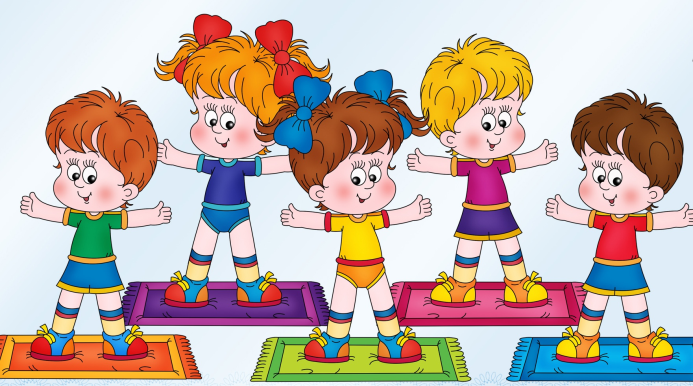 Проводили беседы с родителями:
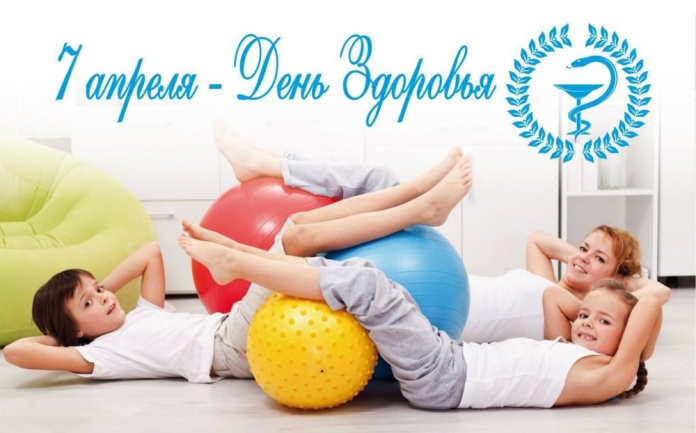 Акция «Чужих детей не бывает»
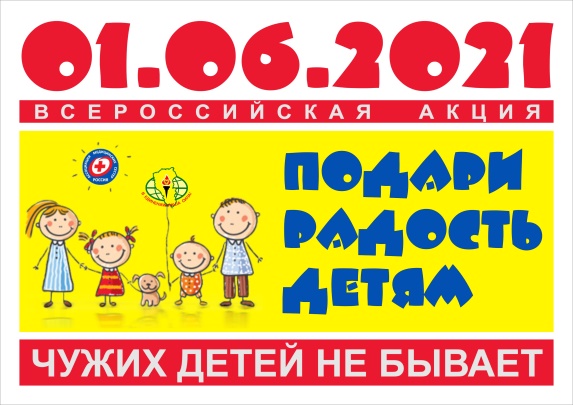 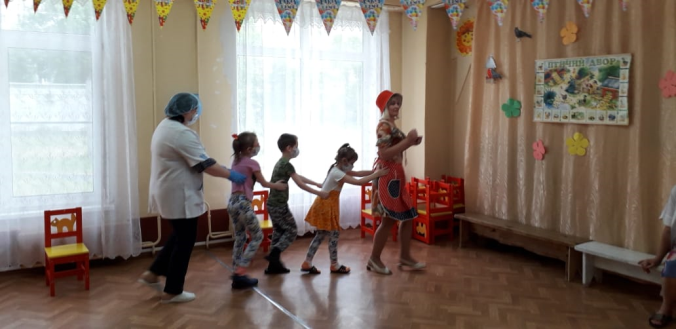 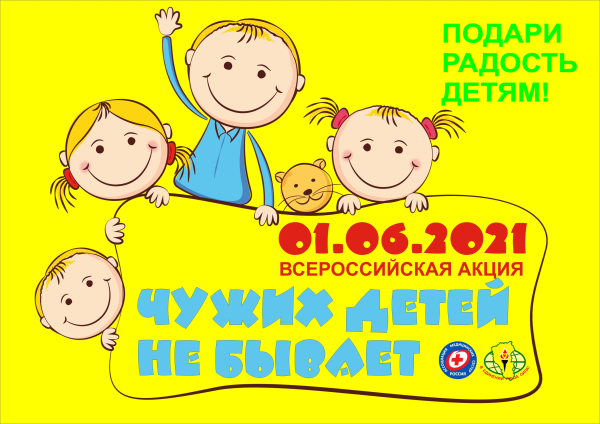 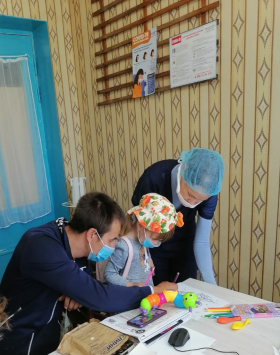 Акция «Чужих детей не бывает»
Проведены мероприятия по нескольким направлениям:
Всероссийская конференции «Инновации в работе специалистов Сестринского дела в педиатрии стационаров и поликлиник»
На конференции были озвучены вопросы:

Использование технологии удаленного наблюдения при проведении патронажа
детей первого года жизни.

Ведение электронного документооборота в поликлинике.

Вопросы вакцинопрофилактики

Ухода за новорожденным ребенком, имеющим пороки развития

Обучение  детей и родителей в Школе для больных сахарным диабетом

Наблюдение за несовершеннолетними детьми из групп социального риска
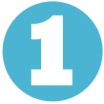 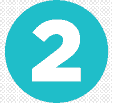 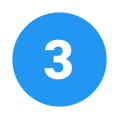 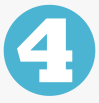 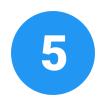 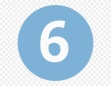